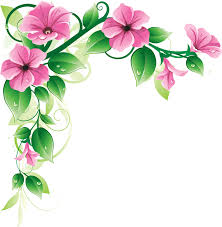 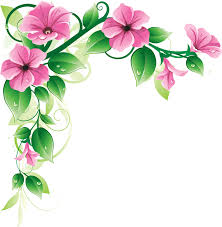 সবাইকে স্বাগতম
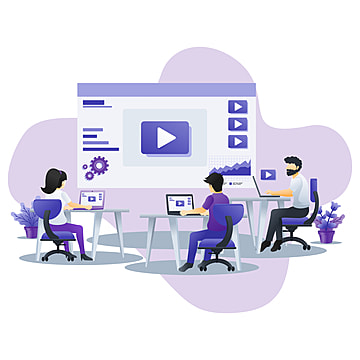 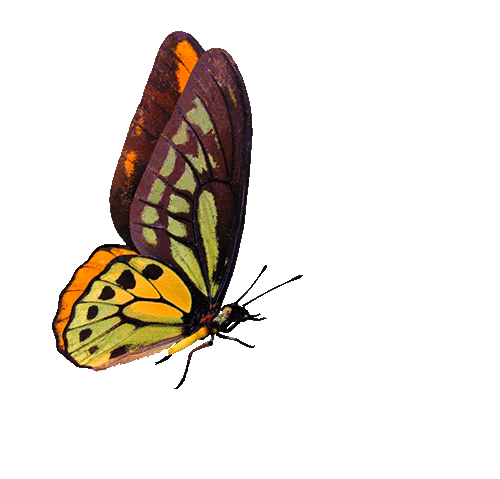 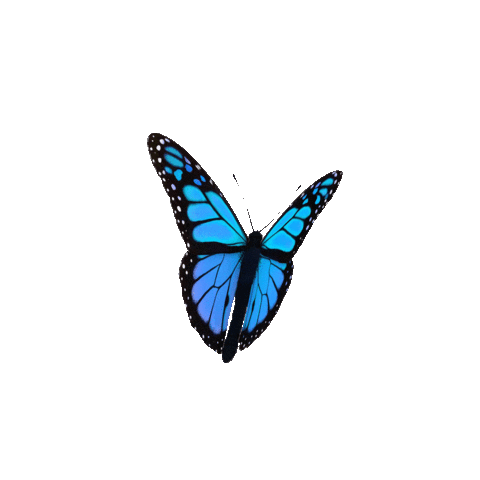 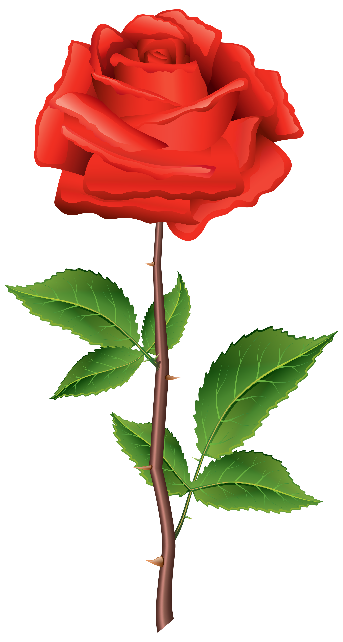 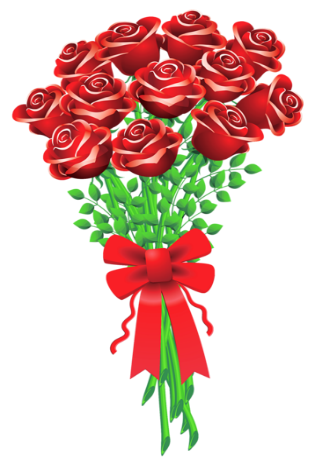 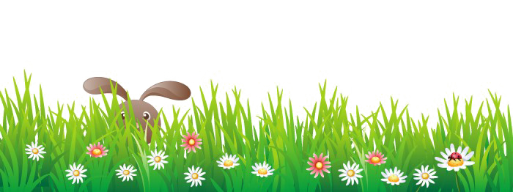 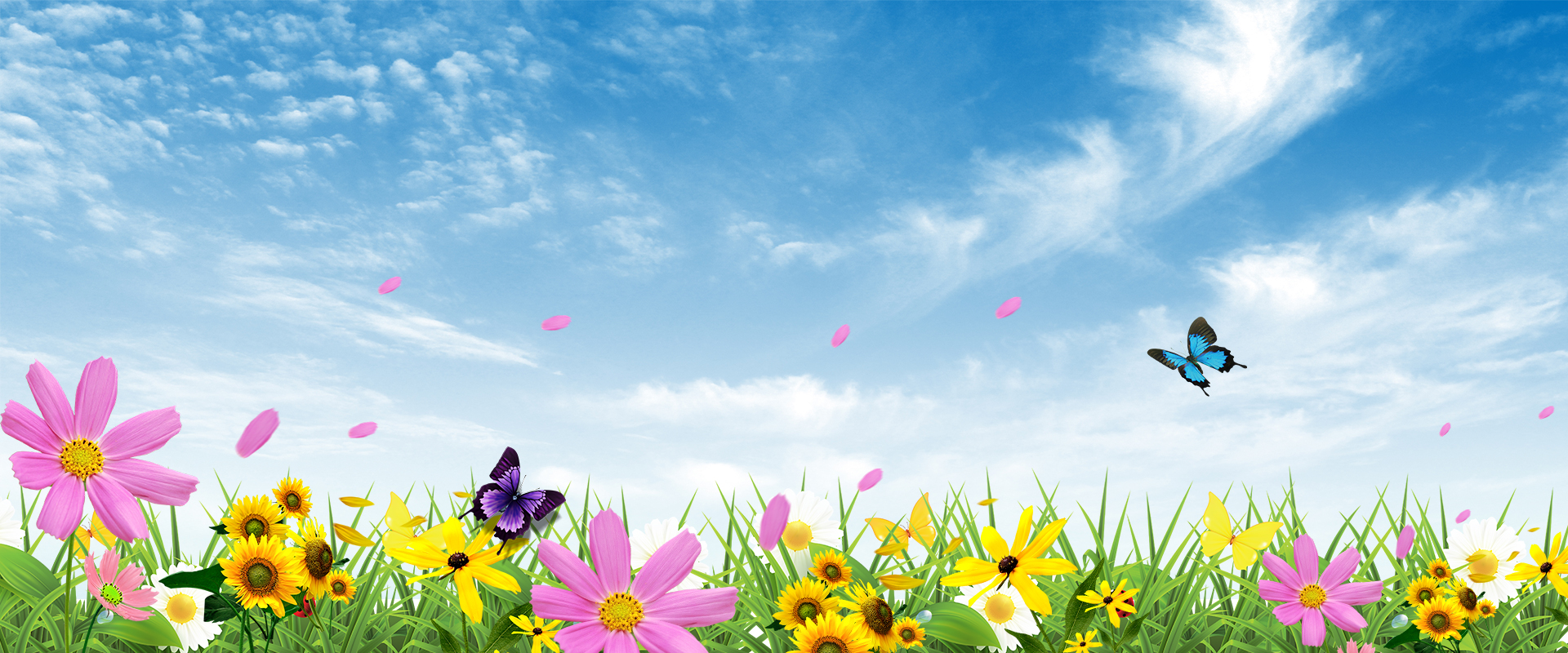 পরিচিতি
এসএসসি(ভোক)-নবম শ্রেণি       
বিষয়- কম্পিউটার ও তথ্য প্রযুক্তি-1 
অধ্যায়- দ্বিতীয়      
সময়-৪৫মিনিট 
তারিখ: 12/25/2020
মো: হোসেন আলী
প্রভাষক(কম্পিউটার)
ফজলুর রহমান মেমোরিয়্যাল কলেজ অব টেকনোলজি, 
বুড়িচং, কুমিল্লা।
আজকের পাঠ
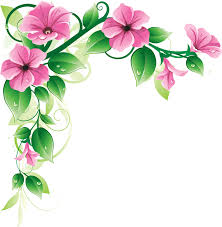 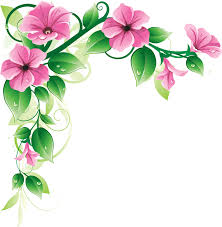 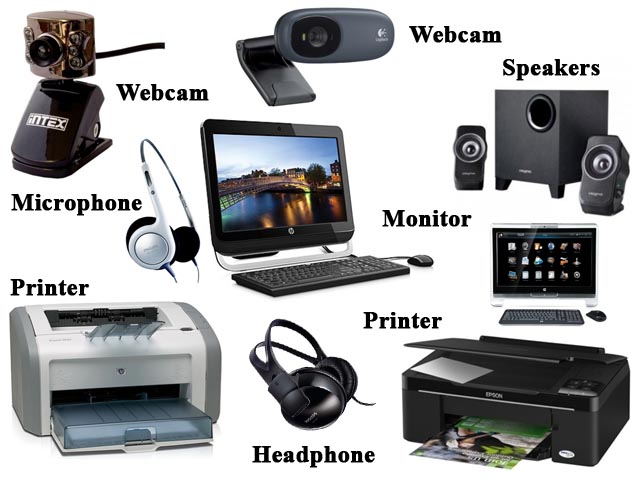 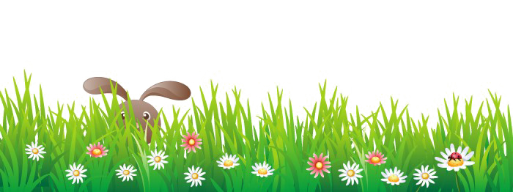 চল পারি কি না দেখি।
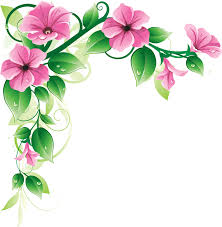 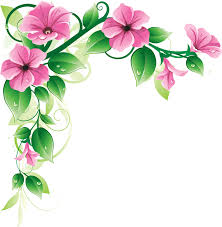 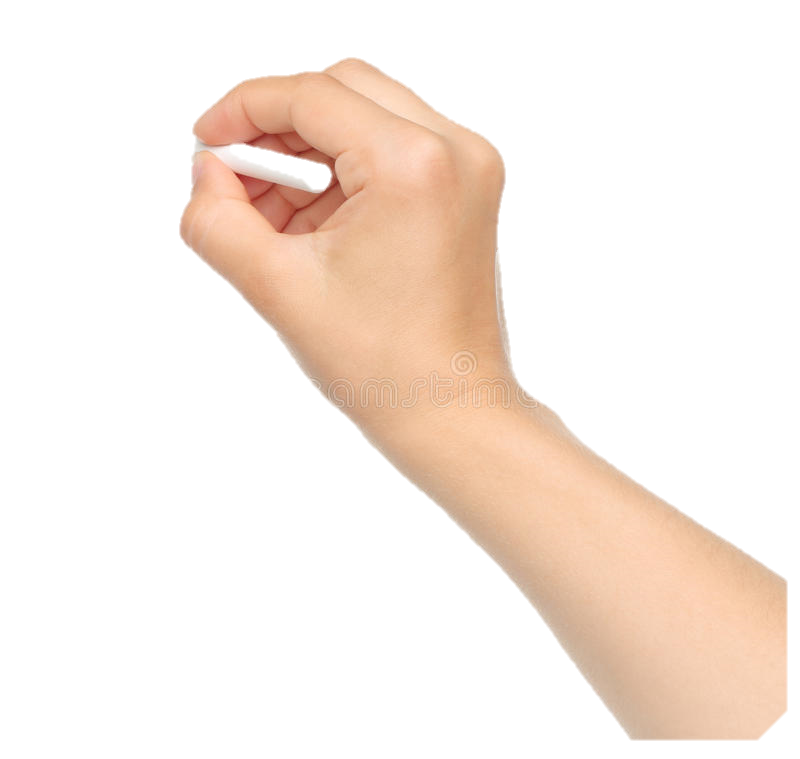 আউটপুট ডিভাই কী?
যে সব যন্ত্রাংশের মাধ্যমে কম্পিউটার হতে কোন আউটপুট বা ফলাফল পাওয়া যায়, সেগুলিকে বলে আউটপুট ডিভাইস।
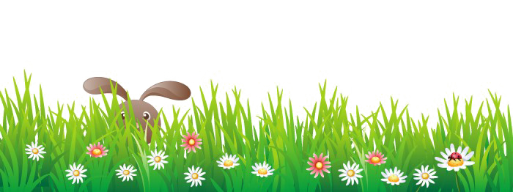 শিখনফল
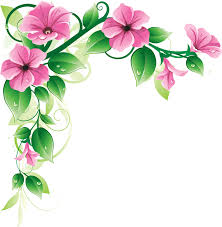 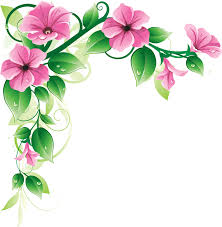 আউটপুট ডিভাইস  বলতে কী বুঝায় তা বলতে পারবে?
1
2
কম্পিউটারের বিভিন্ন আউটপুট ডিভাইসের নাম জানতে পারবে?
আউটপুট ডিভাইসের কাজ সম্পর্কে জানতে পারবে?
3
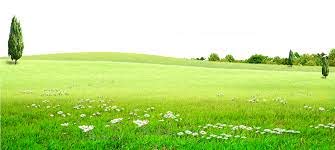 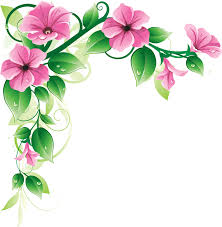 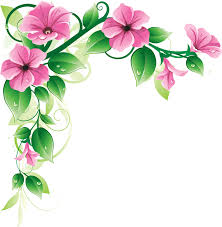 একক কাজ
আউটপুট ডিভাইস বলতে কি বুঝায়?
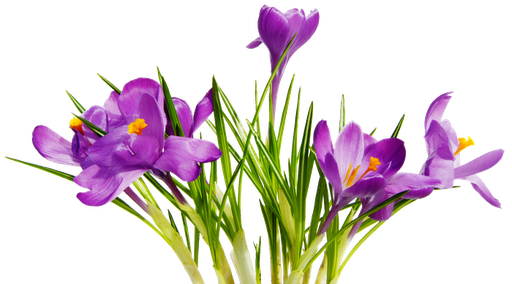 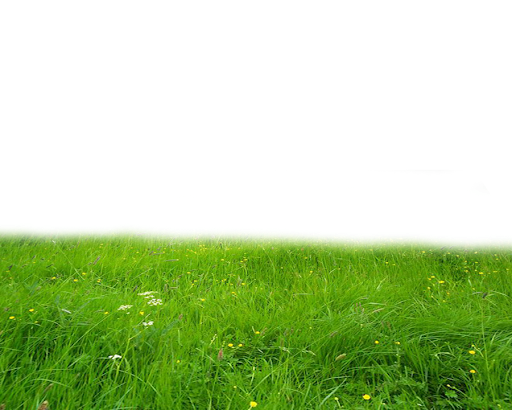 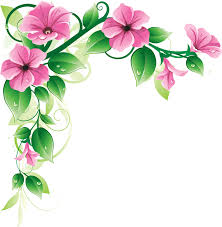 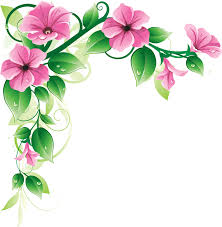 মনিটর
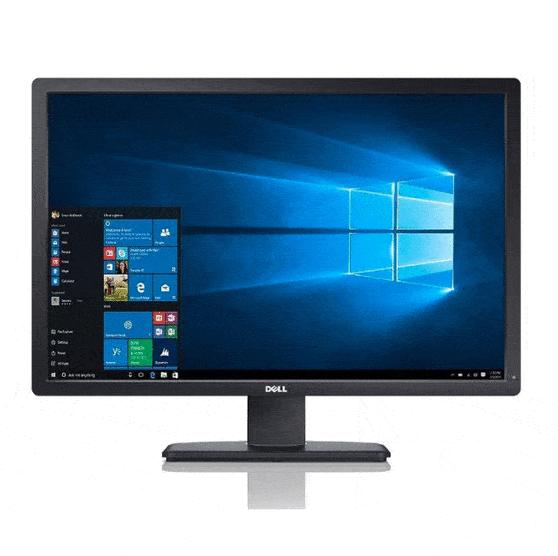 মনিটর হচ্ছে কম্পিউটারের একটি অন্যতম প্রধান আউটপুট ডিভাইস।
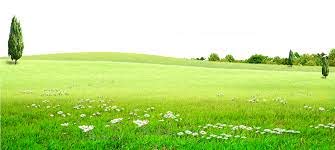 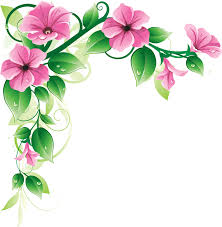 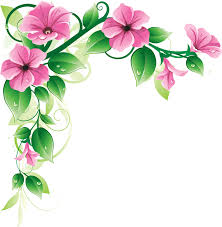 প্রিন্টার
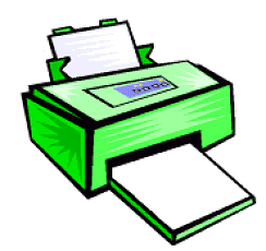 প্র্রিন্টার হলো কম্পিউটারের একটি আউটপুট ডিভাইস। কম্পিউটারের বিভিন্ন তথ্য কাগজে ছাপানোর জন্য প্রিন্টার ব্যবহার করা হয়।
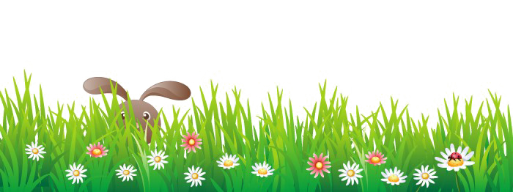 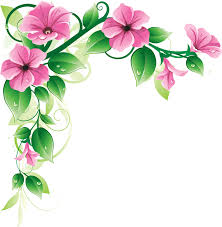 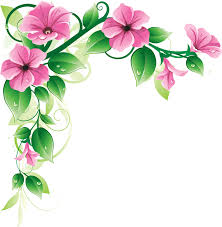 স্পিকার
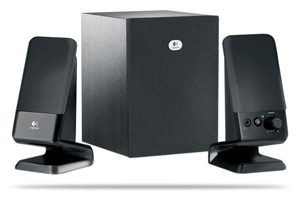 স্পিকার হলো একটি আউটপুট ডিভাইস। এর সাহায্যে কম্পিউটারের কোনন শব্দ শোনা যায়।
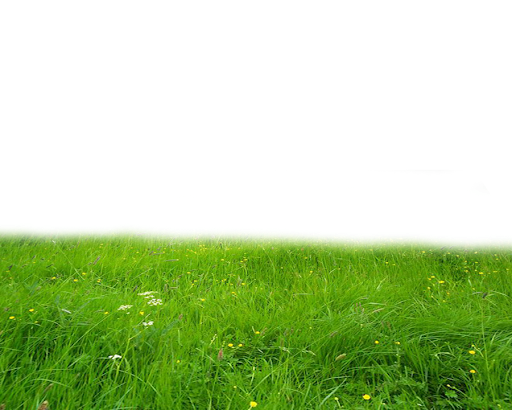 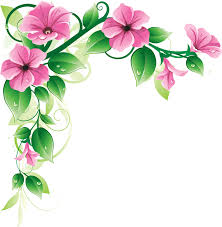 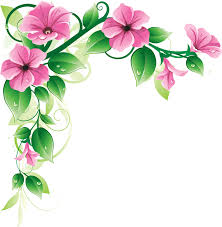 হেডফোন
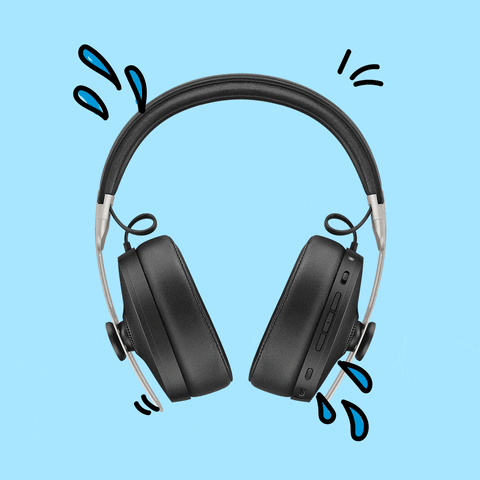 হেডফোন এক ধরনের আউটপুট ডিভাইস, যার সাহায্যে কানে লাগিয়ে কম্পিউটারের কোন শব্দ বা গান শোনা যায়।
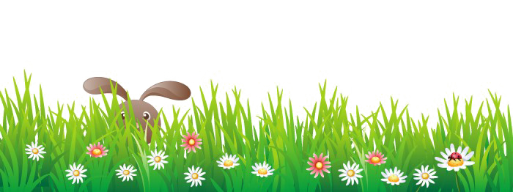 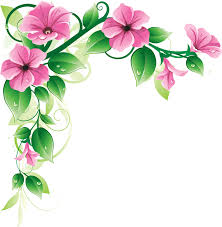 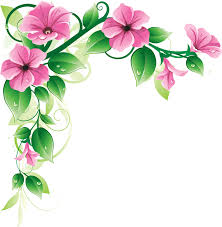 প্রকেক্টর
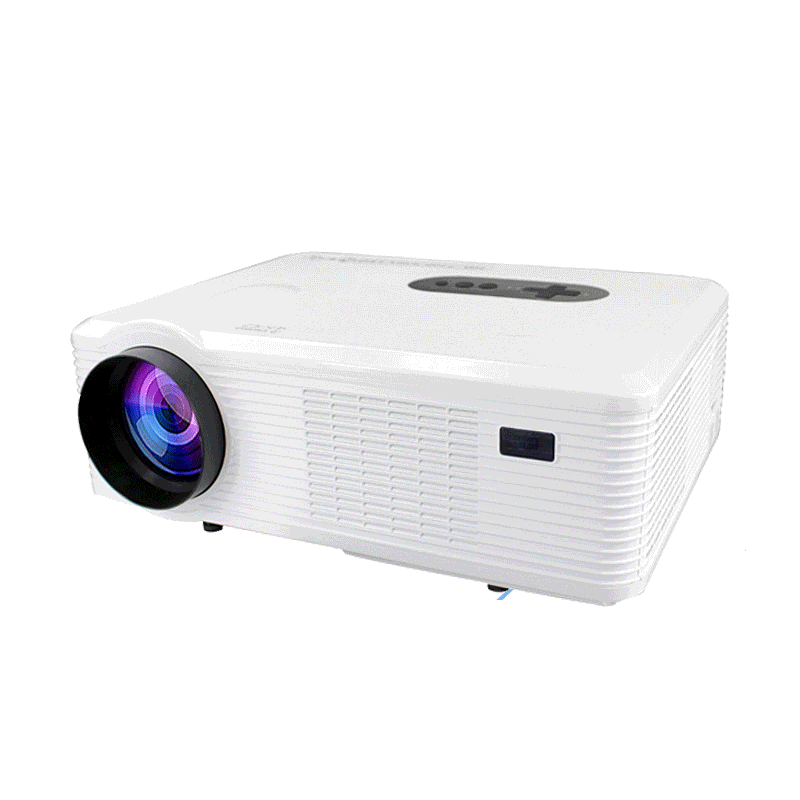 প্রকেক্টর হলো একটি আউটপুট ডিভাইস। এর সাহায্যে কম্পিউটারের কোন তথ্য অনেক বড় আকারে পর্দায় দেখা যায়।
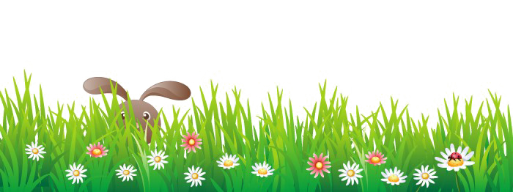 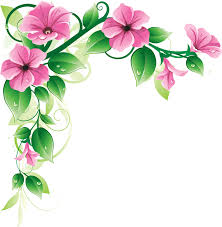 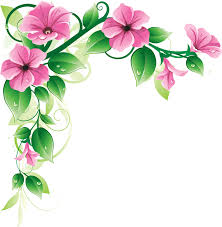 জিপিএস
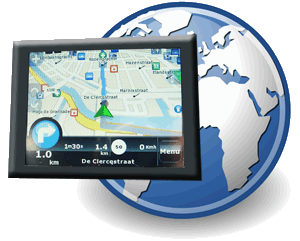 জিপিএস হলো গ্লোবাল পজিশনিং সিস্টেম। এর সাহায্যে কোন লোকেশনা খুজে বের করা যায়।
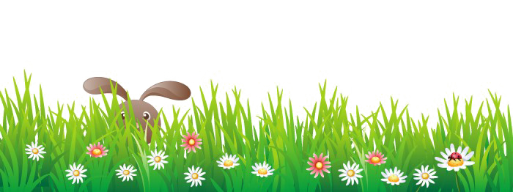 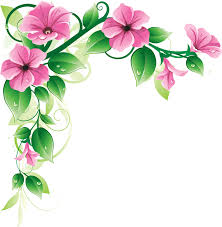 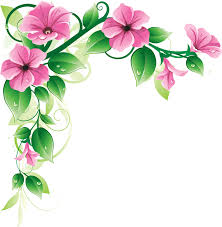 সাউন্ডকার্ড
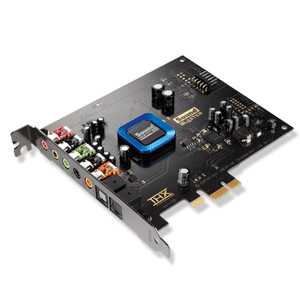 সাউন্ড কার্ড হলো একটি আউটপুট ডিভাইস। যার সাহায্যে কম্পিউটারের সাউন্ড বা শব্দ সৃষ্টি করে।
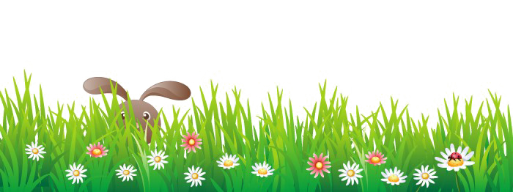 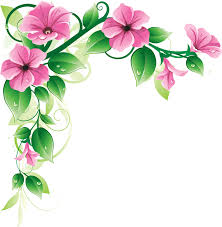 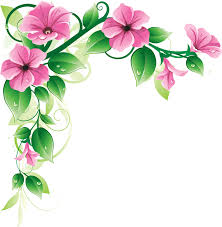 ভিডিও কার্ড
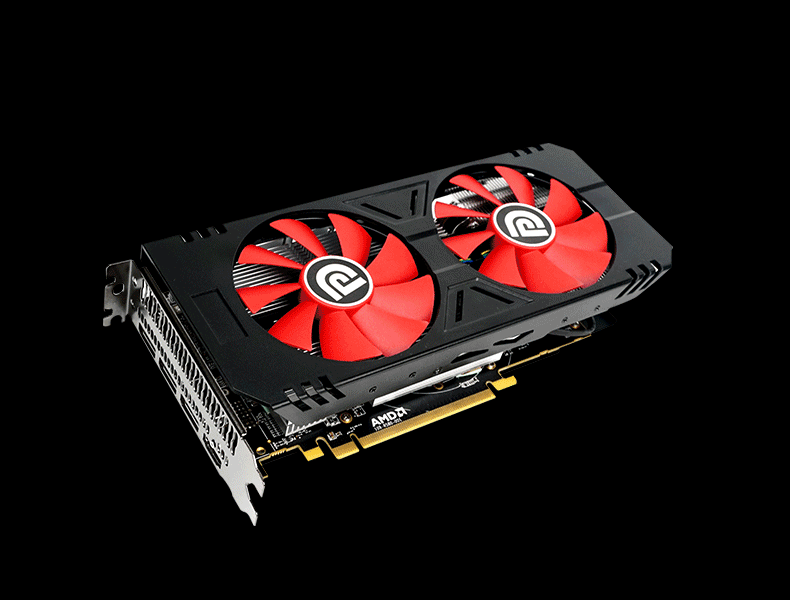 ভিডিও কার্ড একটি আউটপুট ডিভাইস। এর সাহায্যে কম্পিউটারের ভিডিও তৈরী করে।
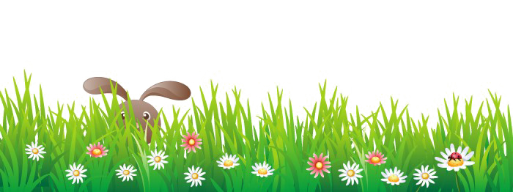 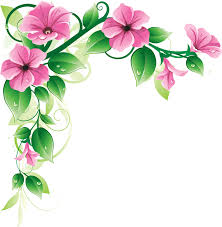 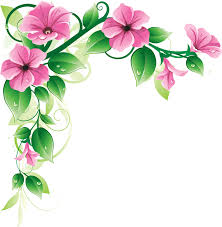 ব্রেইল রিডার
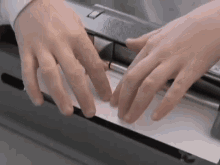 ব্রেইল ডিডার হলো একটি আউটপুট ডিভাইস। এর সাহায্যে অন্ধ লোকেরা কম্পিউটারের কোন লেখা পড়তে পারে।
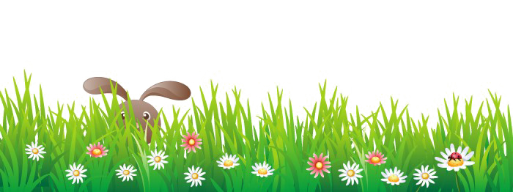 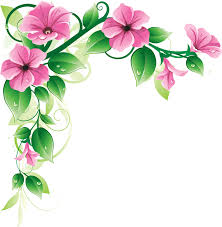 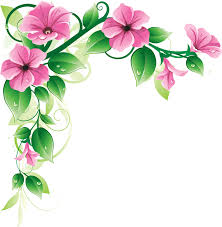 স্পিচ জেনারেটিং ডিভাইস
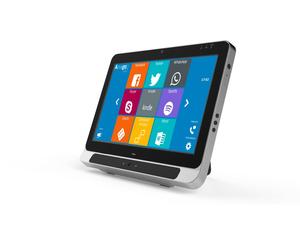 স্পিচ জেনারেটিং ডিভাইস হলো কম্পিউটারের কোন শব্দ কে লেখায় পরিনত করার জন্য একটি আউটপুট যন্ত্র।
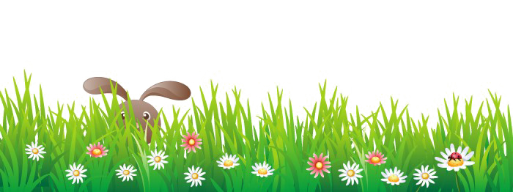 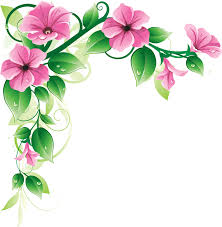 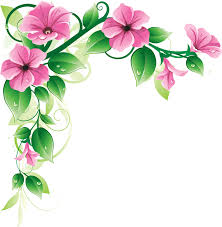 প্লটার
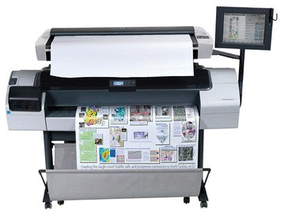 প্লটার হলো একটি বিশেষ ধরনের আউটপুট ডিভাইস। যার সাহায্যে বড় বড় কাগজ বা কাপরে প্রিন্ট করা যায়।
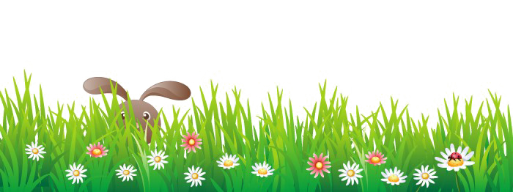 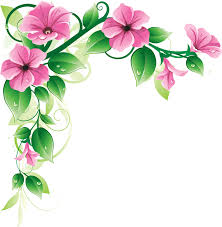 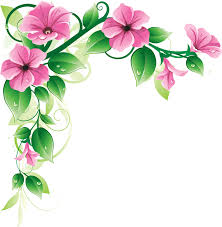 মডেম
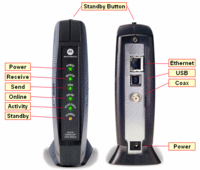 মডেম আসলে একটি ইনপুট আউটপুট ডিভাইস। মানে এই ডিভাইস ইনপুট-আউটপুট  ‍দুই ধরনের কাজই করতে পারে।
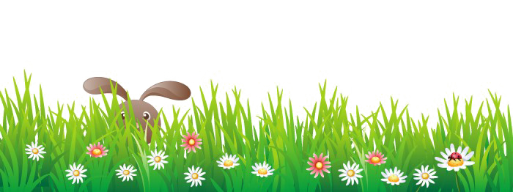 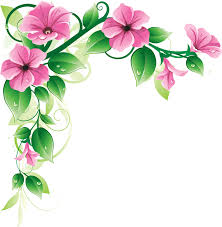 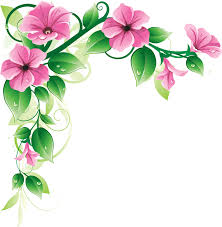 নেটওয়ার্ক কার্ড
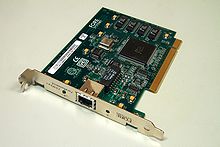 NETWORK CARD এক ধরনের ইনপুট-আউটপুট ডিভাইস। এর সাহায্যে ইনপুট আউটপুট দুই ধরনের কাজ ই করা যায়।
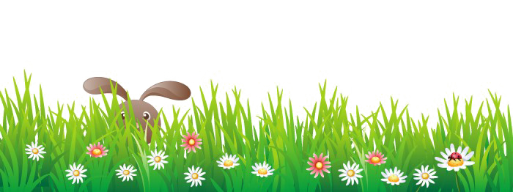 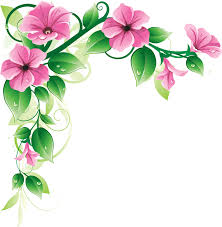 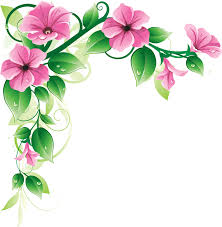 টাচস্ক্রিন
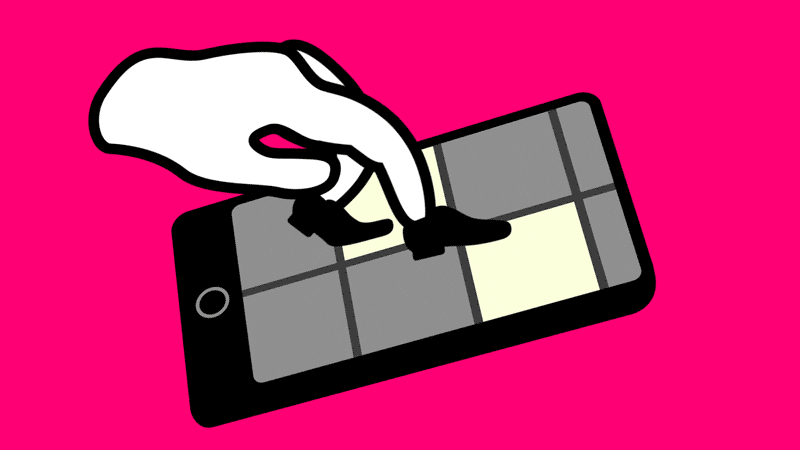 টাচস্ক্রিন হলো একটি জনপ্রিয় ইনপুট আউটপুট ডিভাইস। এর সাহায্যে দেখা যায় এবং কোন কিছু লেখা ও যায়।
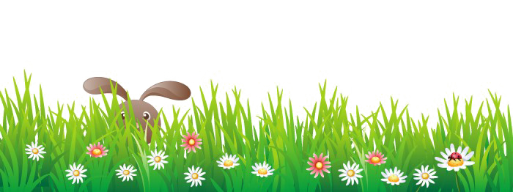 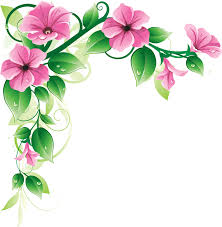 ফ্যাক্সিমেইল
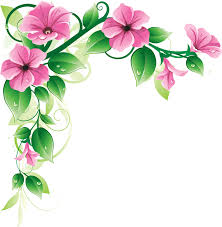 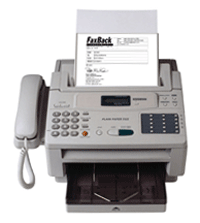 ফ্যাক্সিমেইল হলো একটি ইনপুট আউটপুট ডিভাইস। এর সাহায্যে দুই ধরনের কাজ করা যায়।
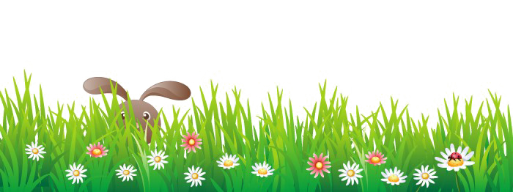 জোড়ায় কাজ
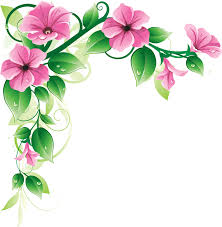 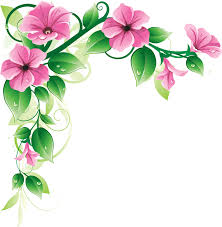 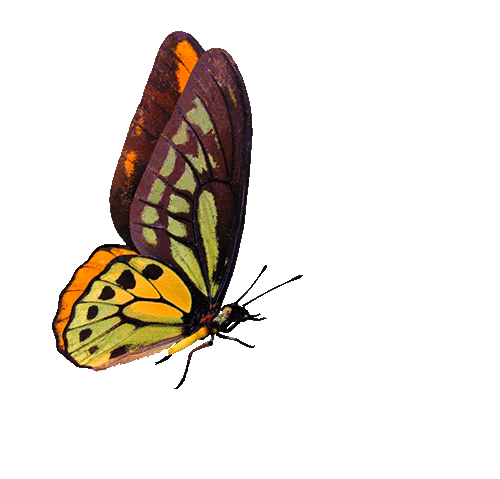 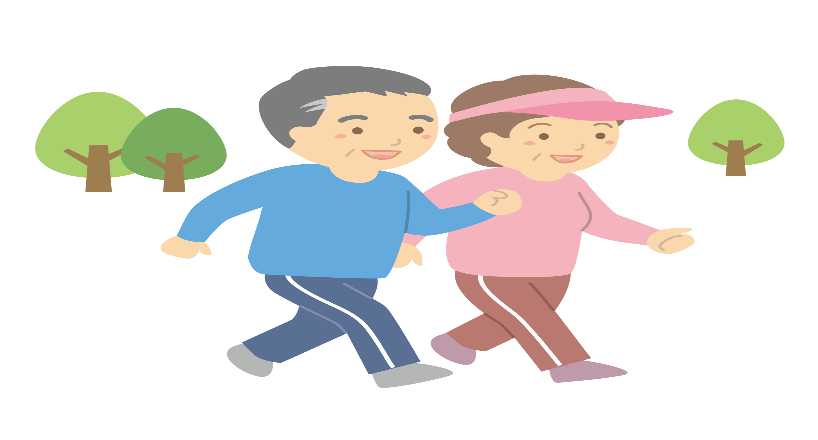 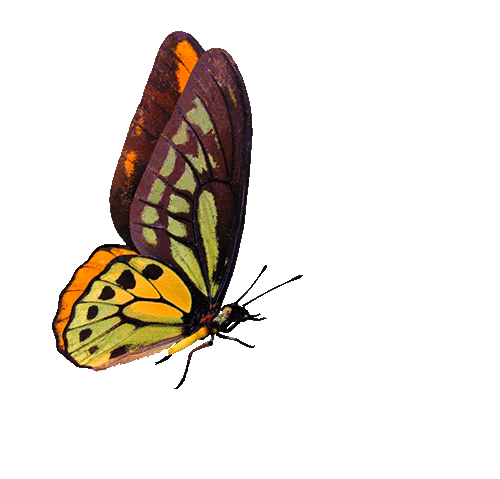 কম্পিউটারের আউটপুট ডিভাইস সমূহের নাম লিখ।
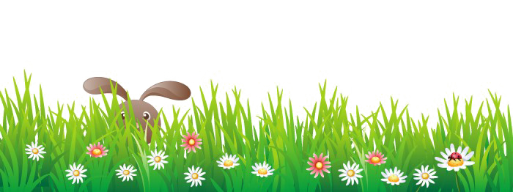 সঠিক উত্তরের জন্য ক্লিক
১। আউটপুট ডিভাইসের কাজ কি?
(খ) ডাটা নিয়ন্ত্রণ করা
(ক) ডাটা প্রক্রিয়া করা
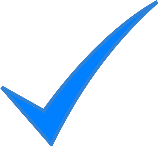 (ঘ) ফলাফল প্রদান করা
(গ)  ডাটা প্রসেস করা
মূল্যায়ন
২। নিচের কোন ডিভাইসটিকে ইনপুট-আউটপুট ডিভাইস বলা হয়?
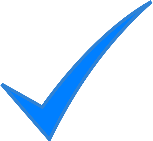 (খ)  মনিটর
(ক) মডেম
(গ)   প্রিন্টার
(ঘ)  প্লটার
৩। গান শোনার জন্য কোন ডিভাইসটি ব্যবহার করা হয়?
(খ)  মাউস
(ক)  মাইক্রোফোন
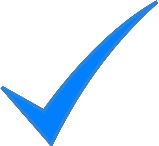 (ঘ)  স্পিকার
(গ)  প্রিন্টার
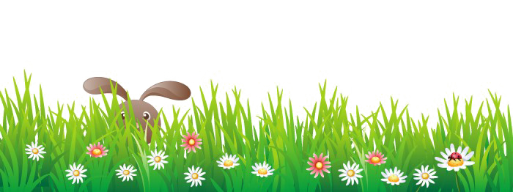 ৪. আউটপুট ডিভাইস বলতে কী বুঝায়?
         ৫. জনপ্রিয় কতগুলো আউটপুট ডিভাইসের নাম লিখ।?
         6.  মনিটর ও প্রিন্টারের মধ্যে দুটি পার্থক্য লিখ।?
মূল্যায়ন
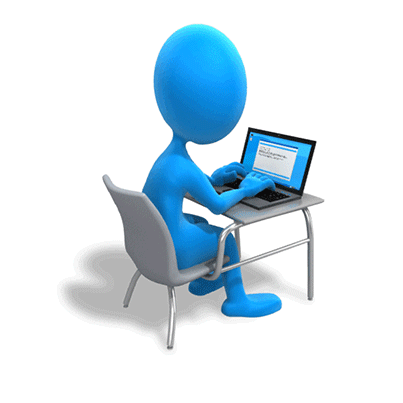 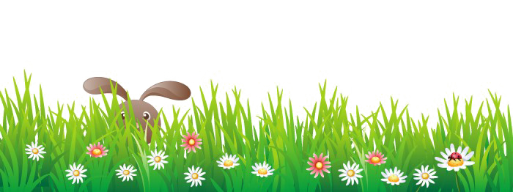 বাড়ির কাজ
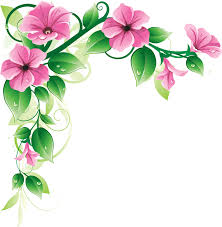 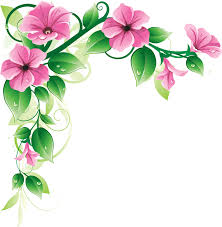 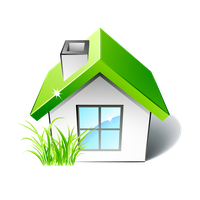 আউটপুট ডিভাইস সমূহের বর্ণনা খাতায় লিখে 
পরবর্তী ক্লাসে দেখাবে?
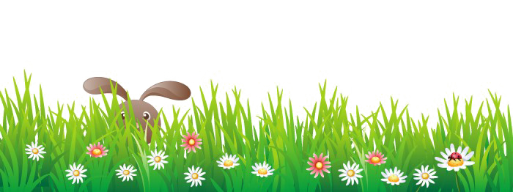 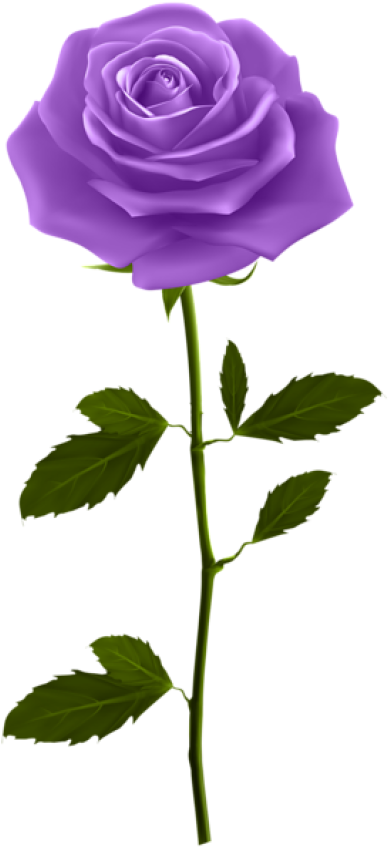 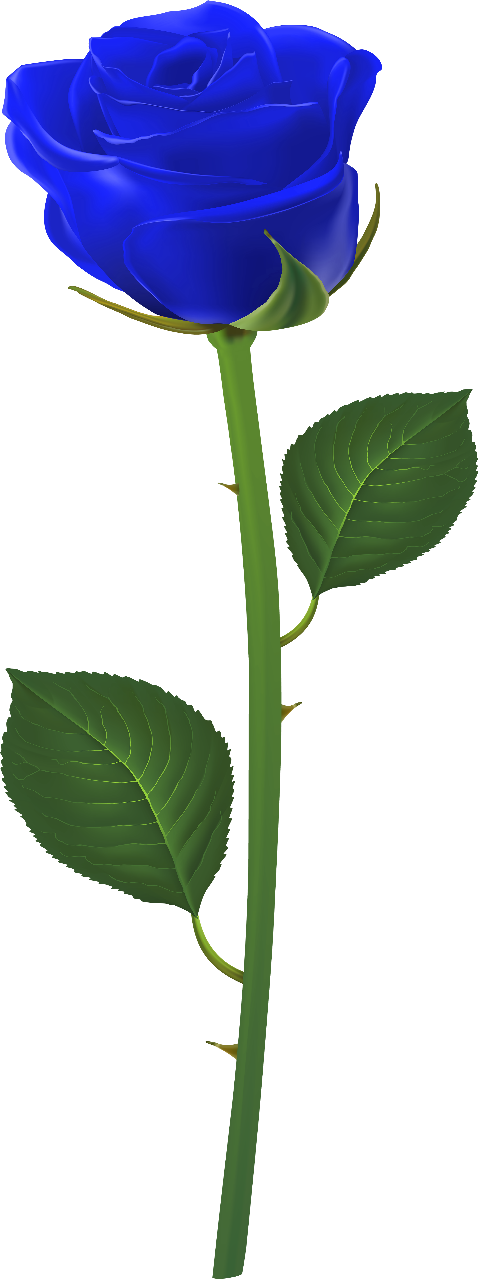 সবাইকে অনেক অনেক ধন্যবাদ
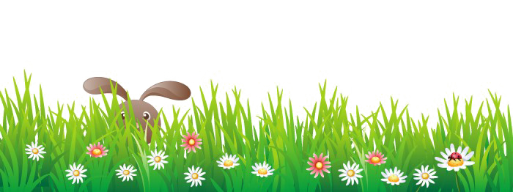